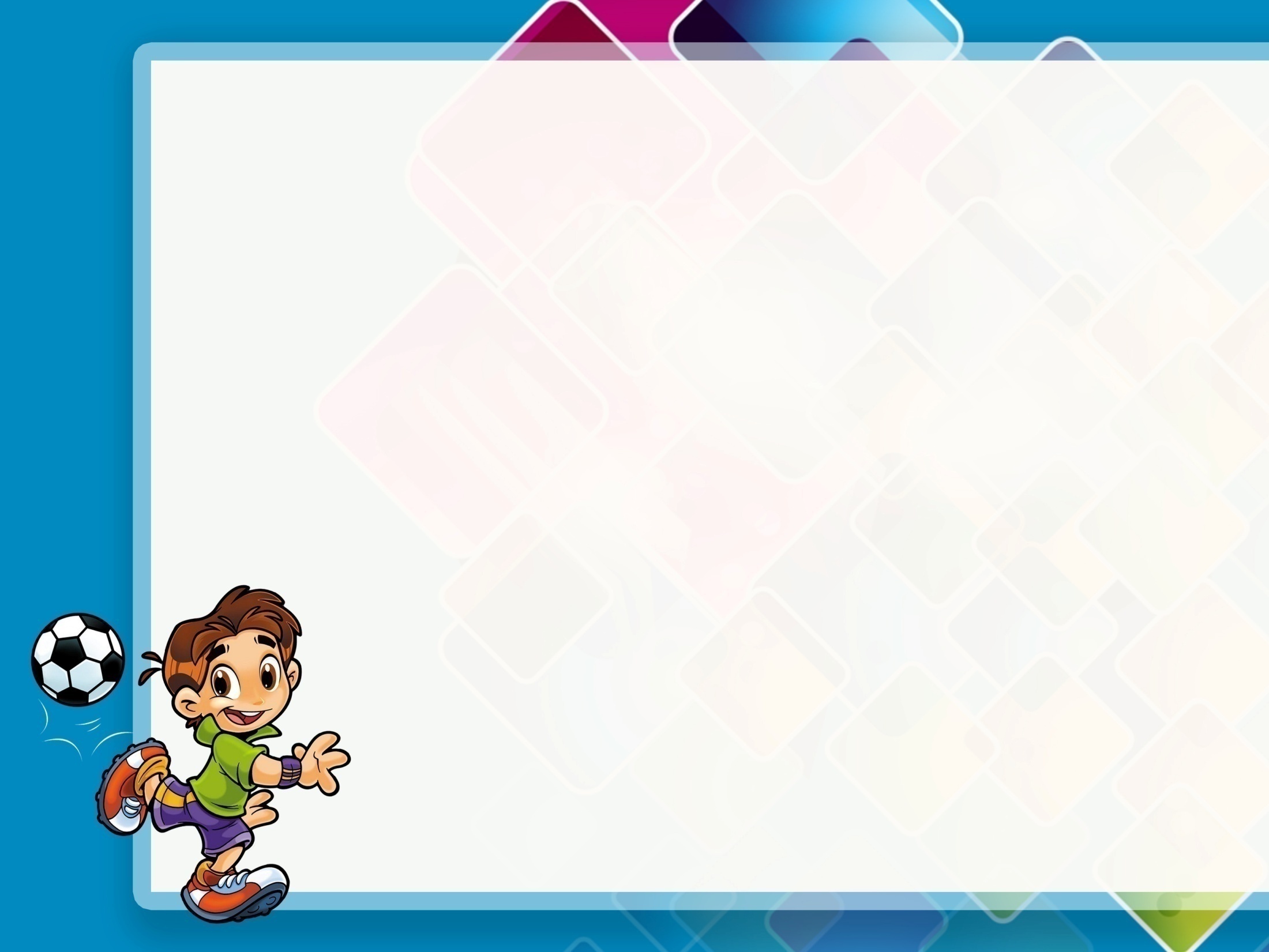 Планета Детства структурное  подразделение детский сад комбинированного вида «Солнышко»
Физкульт-ура!
Воспитатели:
Назаркина И.А., Кузьмина Н.А.
2019г.
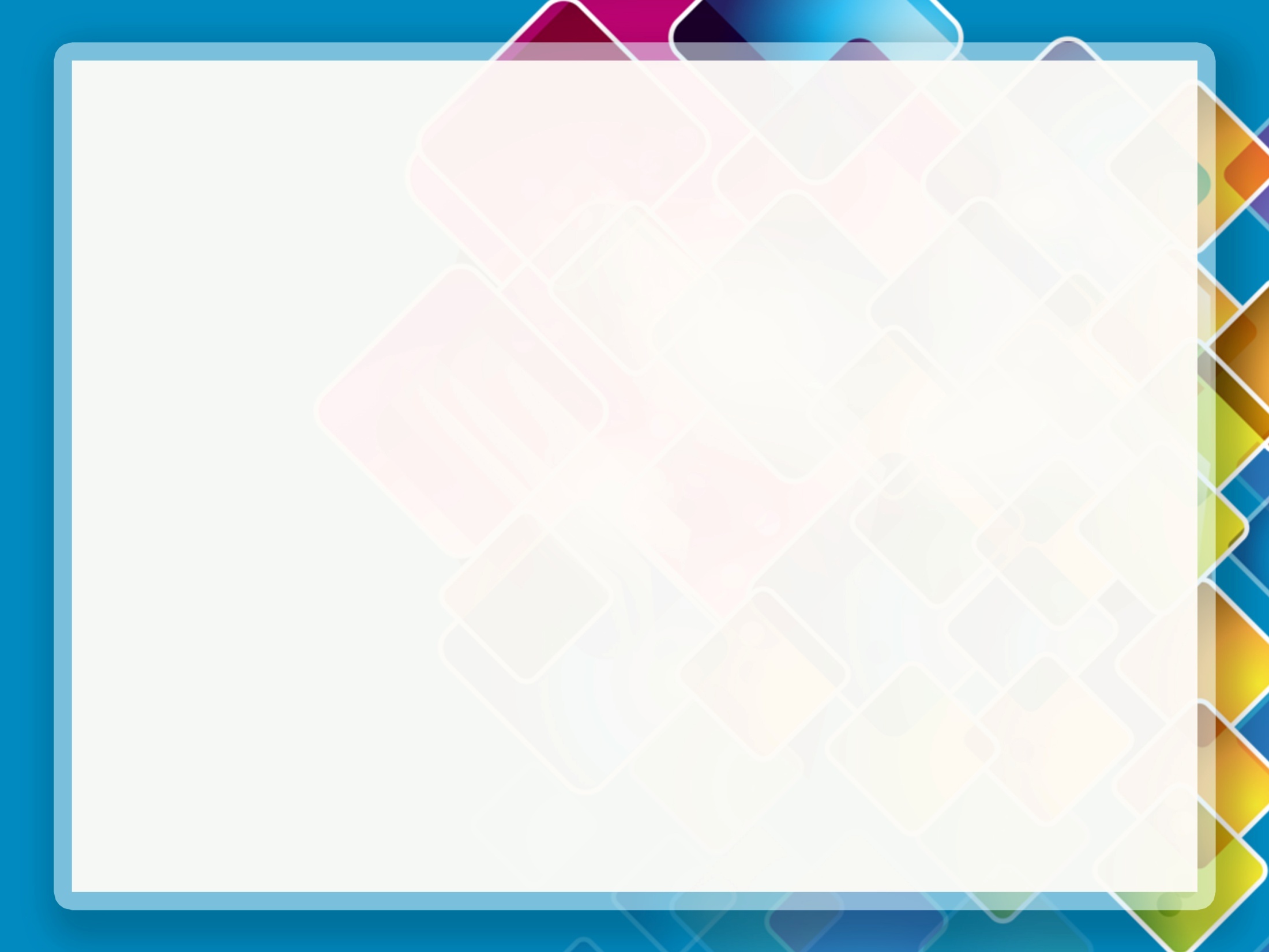 Актуальность
Перед детским садом в настоящее время стоит вопрос о путях совершенствования работы по повышению уровня физических качеств детей. Известно, что здоровье только на 8% зависит от здравоохранения и более чем на половину – от образа жизни человека. Обеспечить повышение уровня физических качеств можно путем комплексного решения педагогических, медицинских и социальных вопросов.
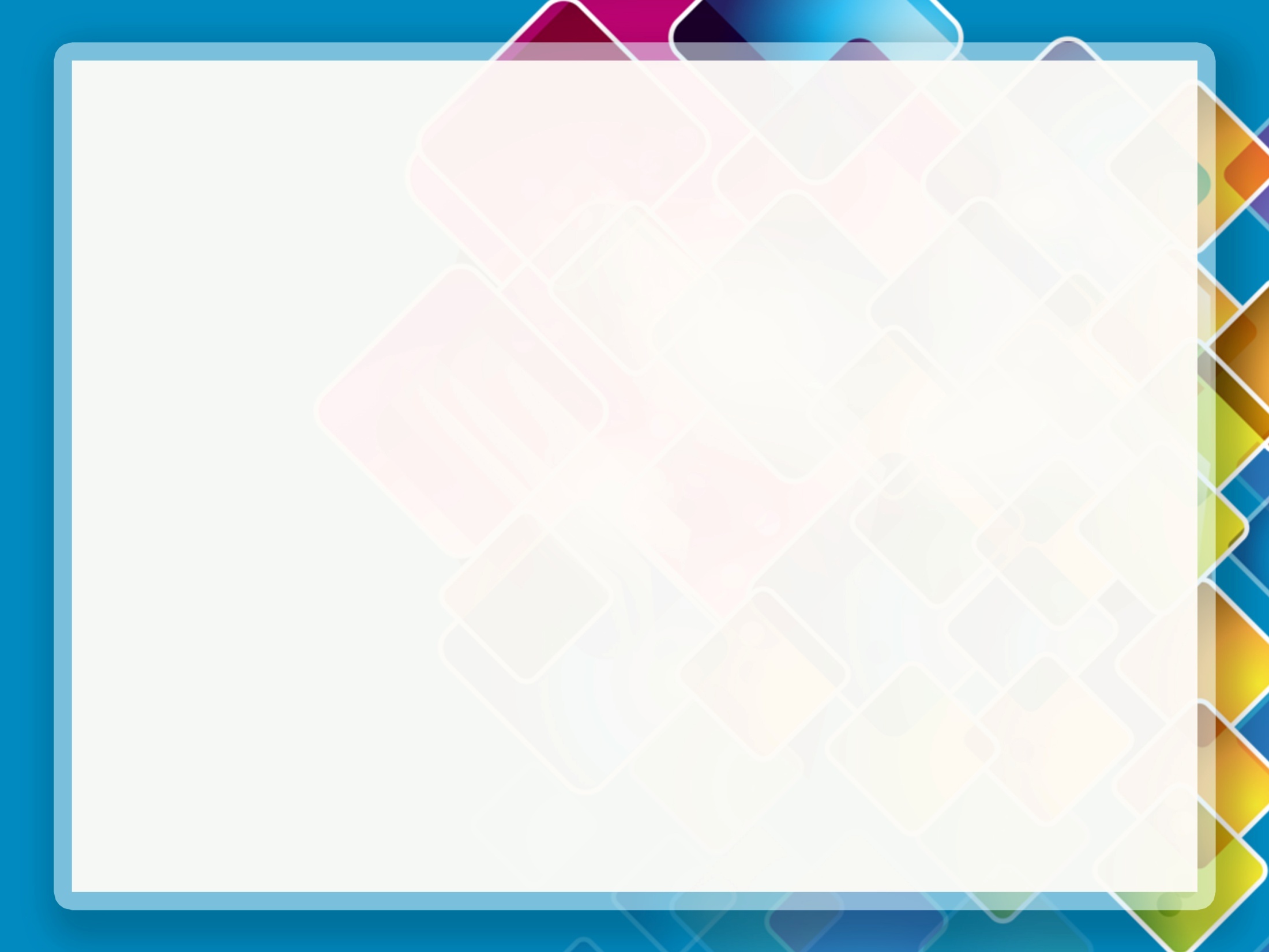 Гипотеза
Уровень физических качеств будет повышаться, совершенствоваться при условии, если будет разработана система работы с детьми и их родителями по физическому воспитанию с использованием здоровьесберегающих технологий, новых активных форм работы с родителями по формированию привычки к здоровому образу жизни.
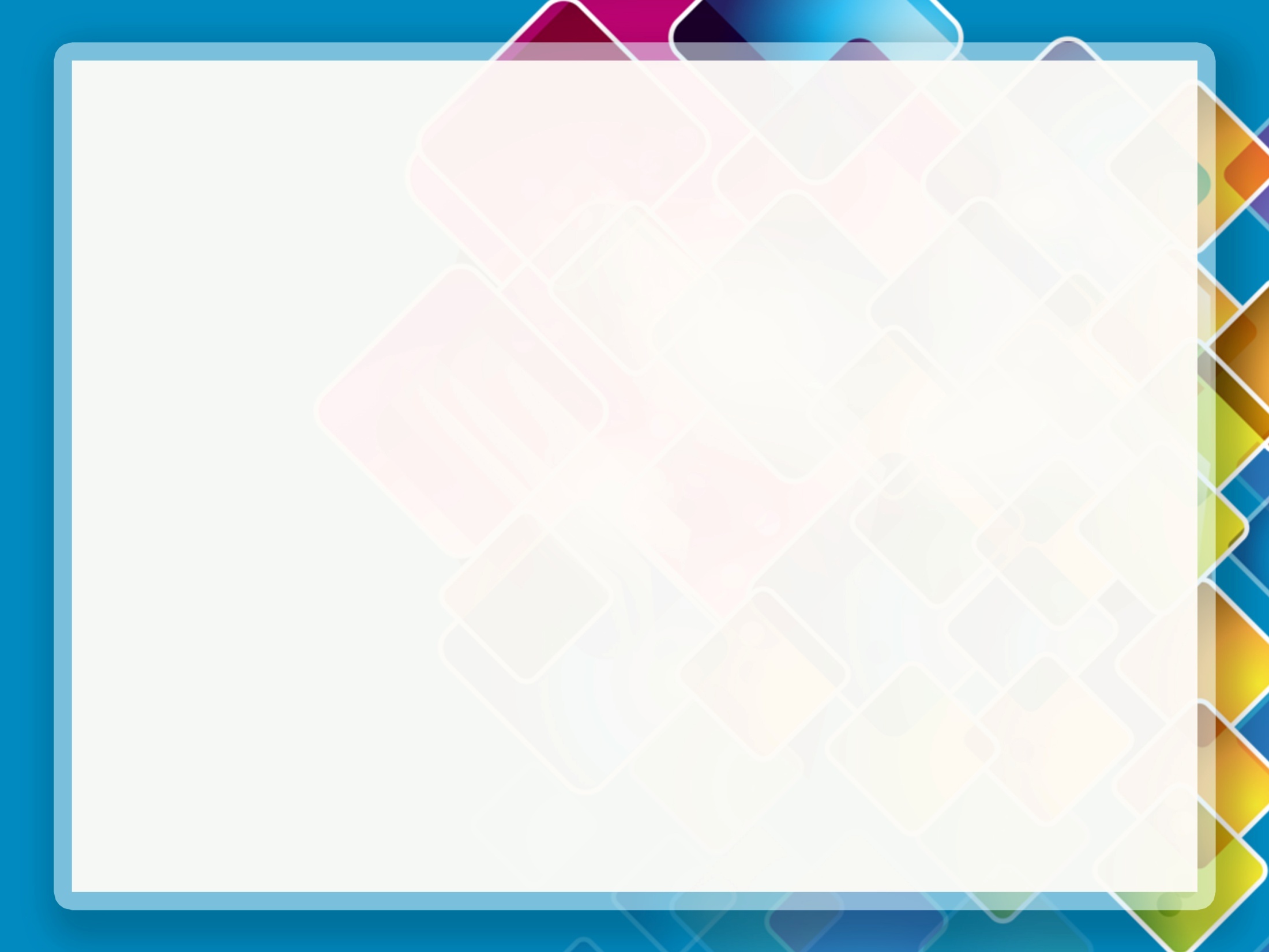 Объект:
 Физическое воспитание детей дошкольного возраста.
Предмет:
 Развитие физических качеств детей дошкольного возраста.
Цель проекта.
 Повышение уровня физических качеств детей 
 через увеличение двигательной активности и
 систематическое применение
 здоровьесберегающих технологий.
 Повышение стремления родителей использовать
 двигательную деятельность с детьми для формирования
 основ здорового образа жизни.
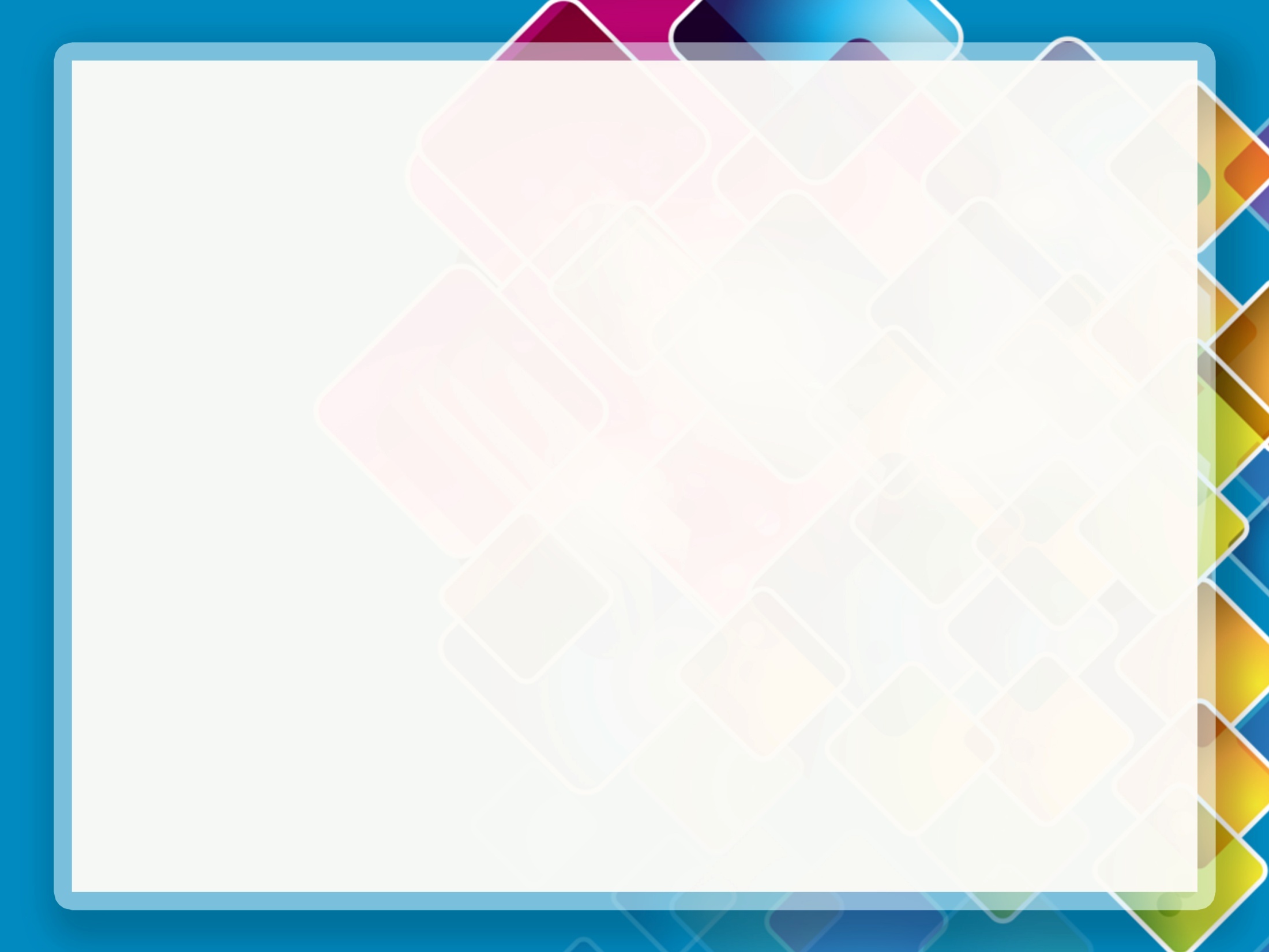 Тип проекта: творческий, краткосрочный
Сроки реализации проекта: 
    март-апрель 2019г
 Участники проекта:
     дети старшей группы, родители воспитанников,    воспитатели. 
Формы работы по реализации проекта:
Занятия по физической культуре, кружок «Ритмика для детей».
Праздники, досуги, развлечения.
Анкетирование, тестирование.
Консультации , круглые столы с родителями. 
Работа с родителями
Консультация. «Двигательная активность в повседневной жизни»
Семинар – практикум «Физкультуре скажет да – наша дружная семья»
Наглядная агитация. Оборудование спортивного уголка в группе. Оформление картотеки подвижных игр. Нетрадиционное спортивное оборудование.
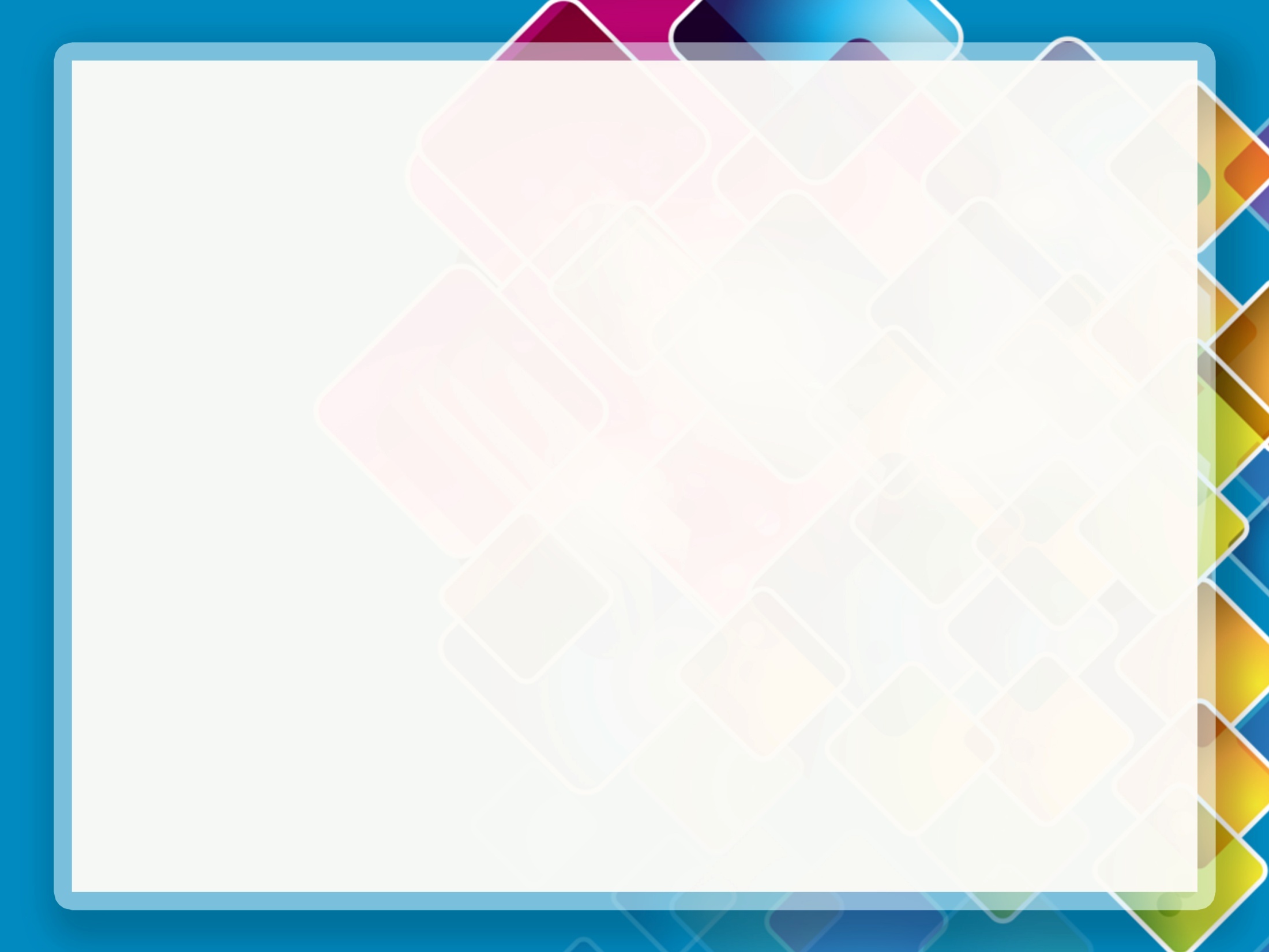 I этап. Подготовительный
Диагностика.
Анкетирование родителей.
Разработка планов по реализации проекта, картотек, мероприятий.
Пополнение физкультурного уголка спортивным оборудованием.
Разработка перспективного плана.
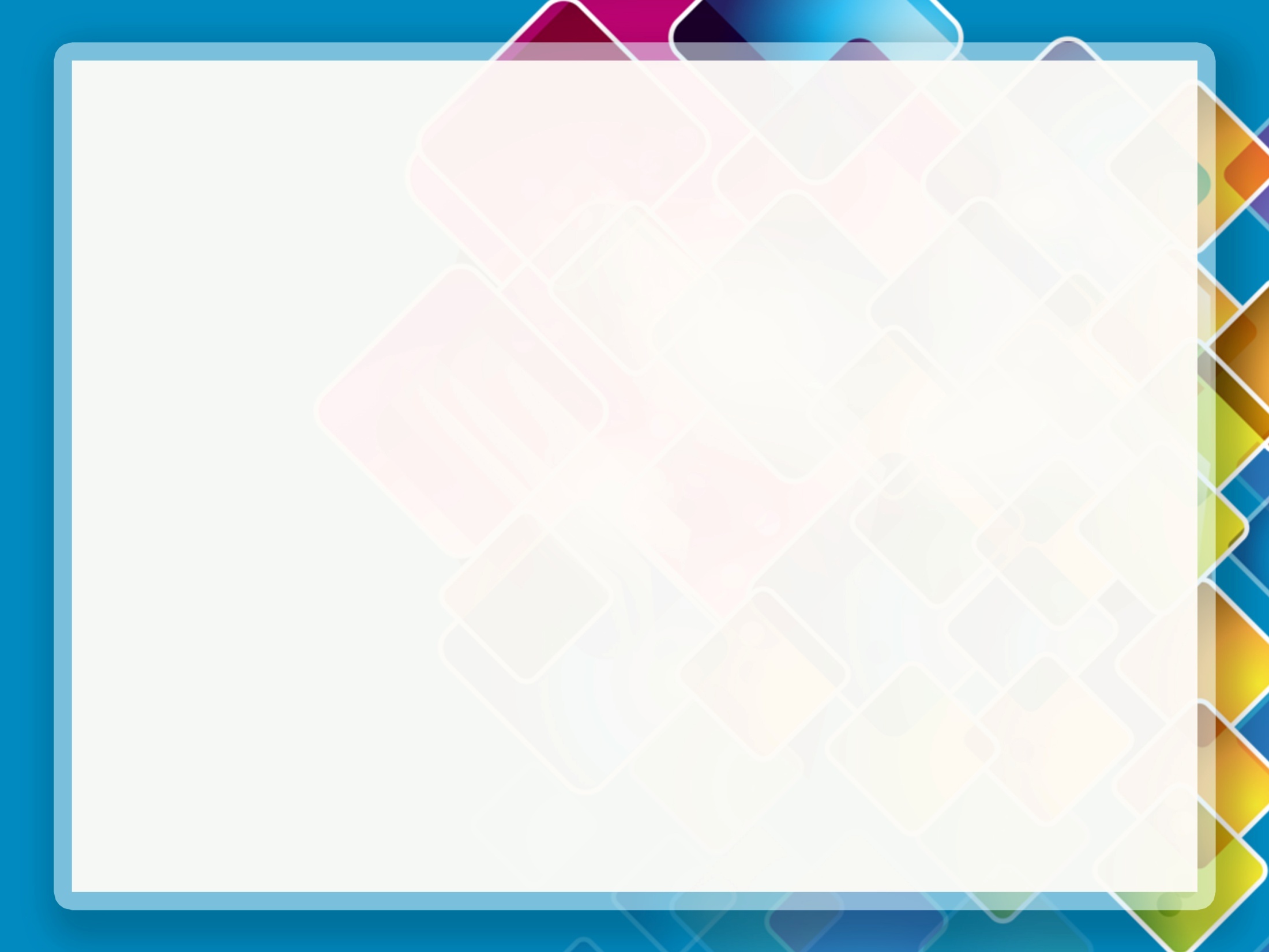 II этап. Внедренческий Физкультурные минутки во время НОД
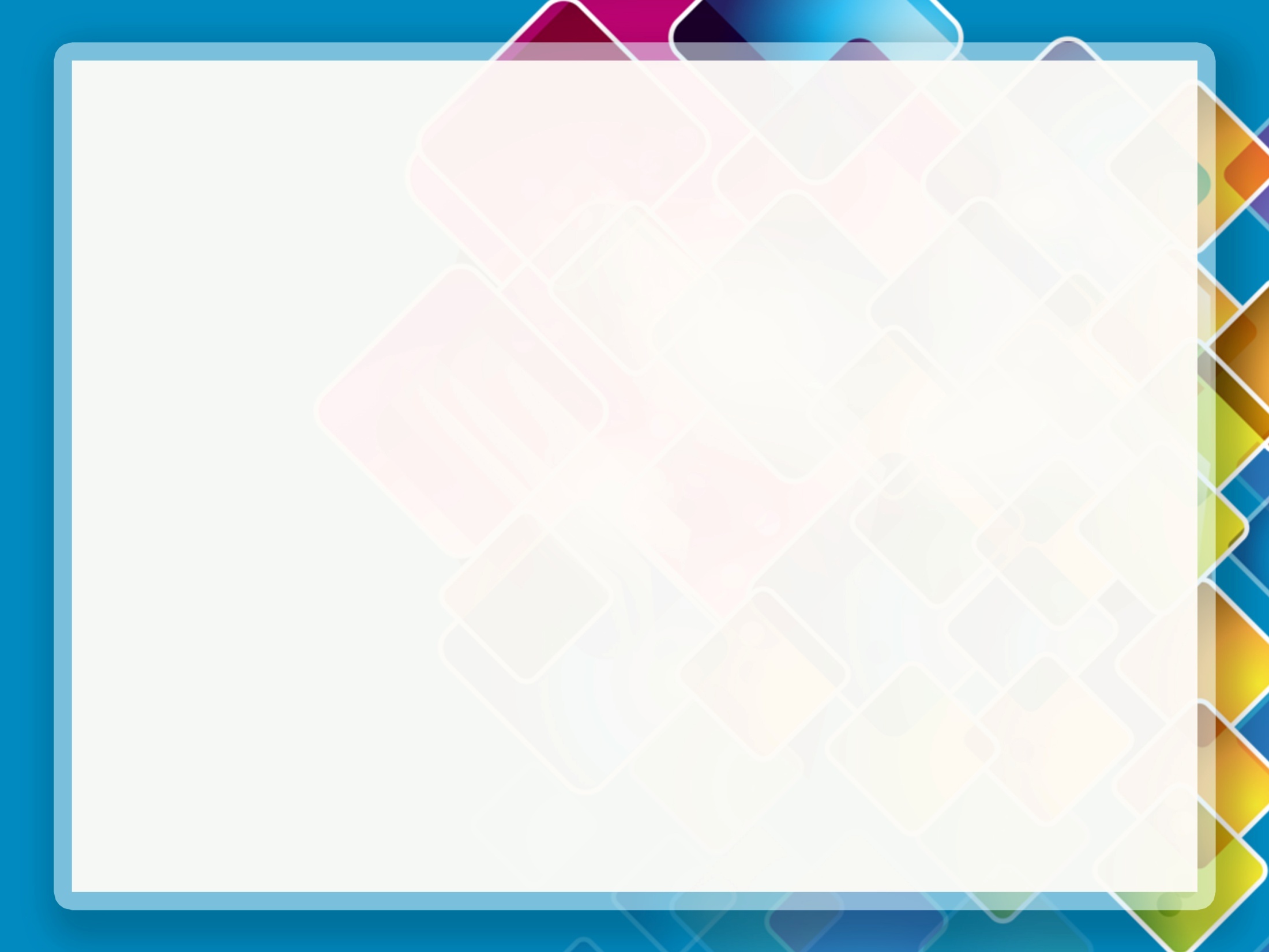 Закаливающие мероприятия
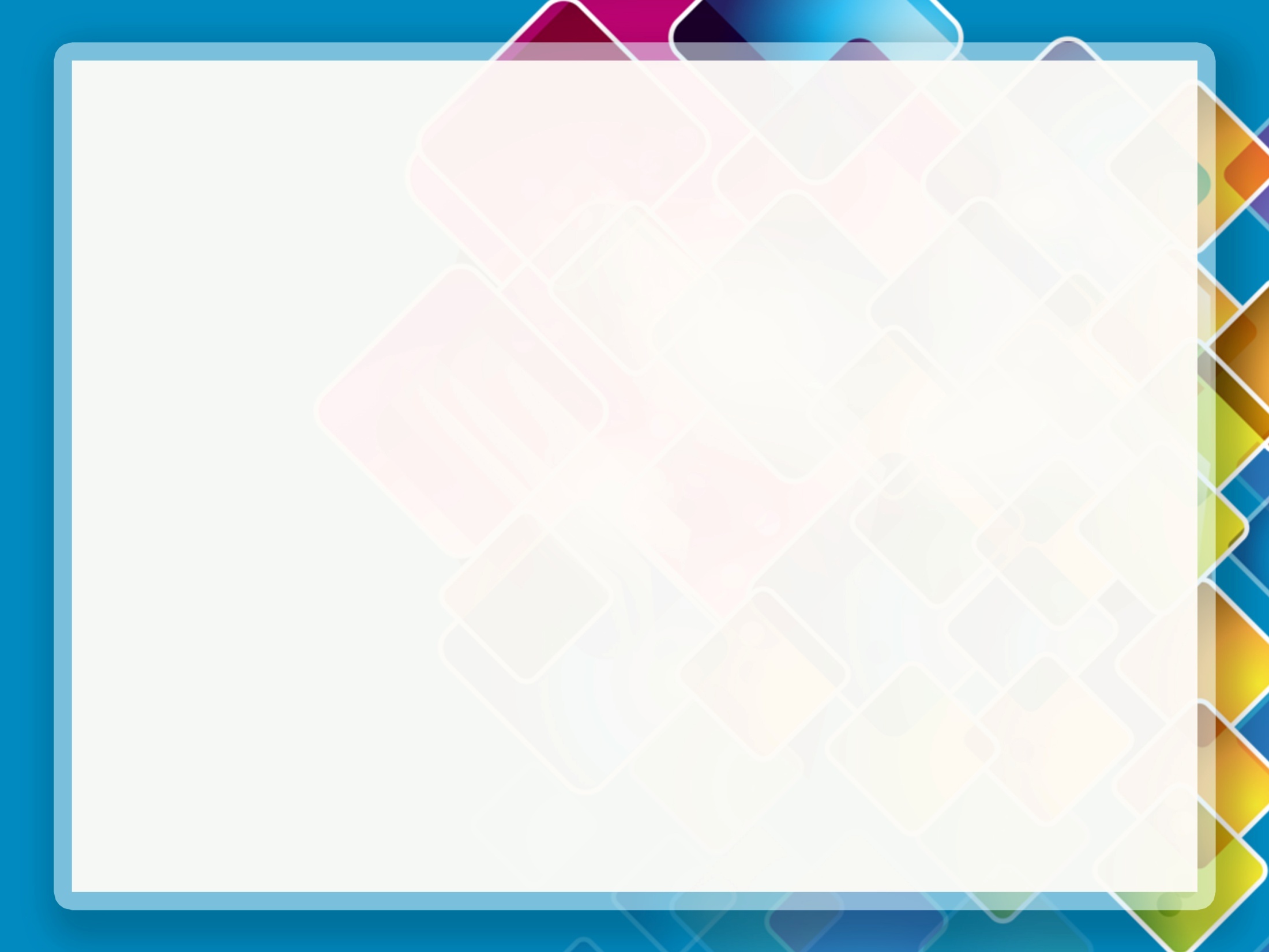 Гимнастика после сна
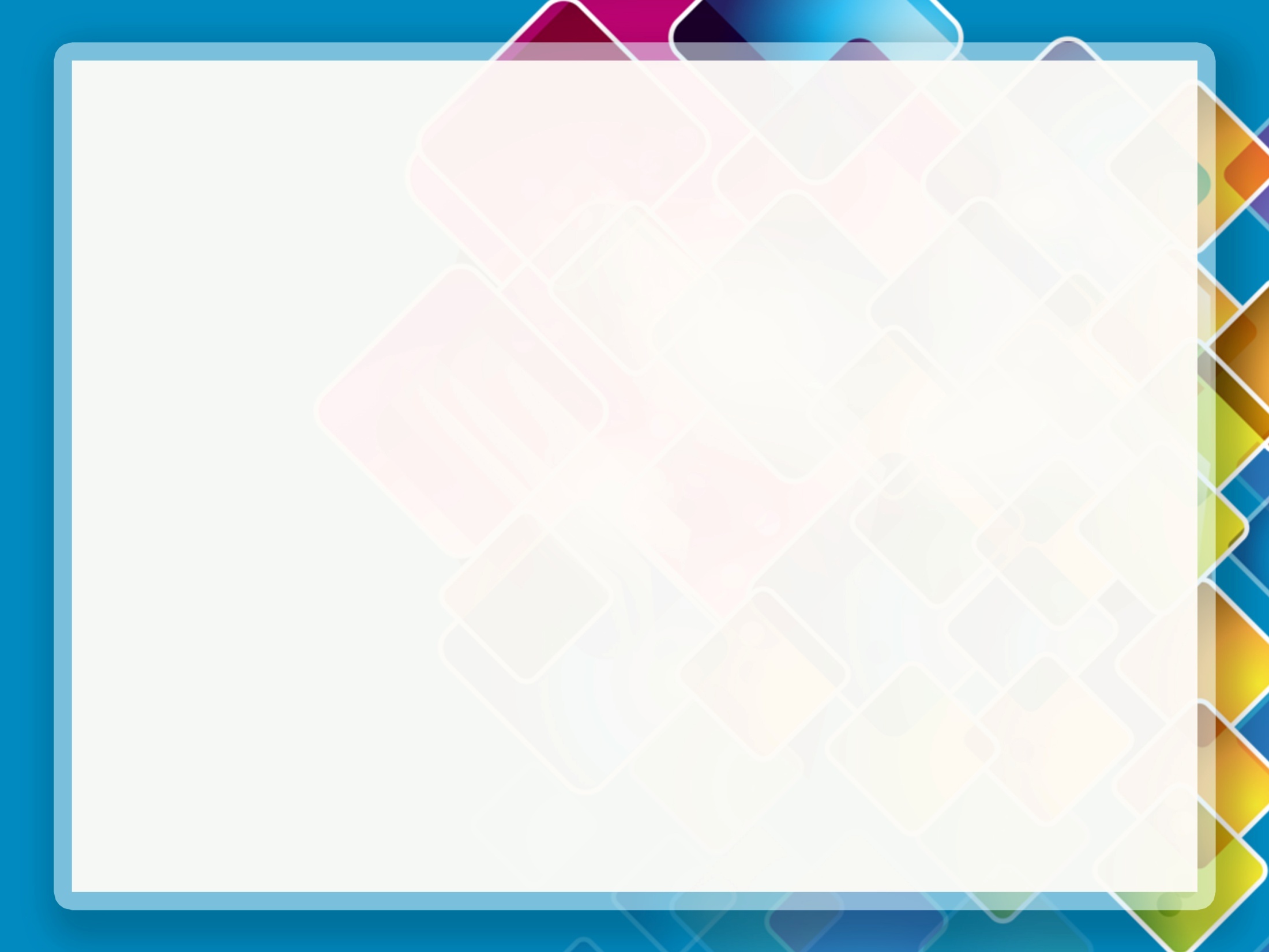 Подвижные игры во время прогулок
Игры на тренажерах
Эстафеты
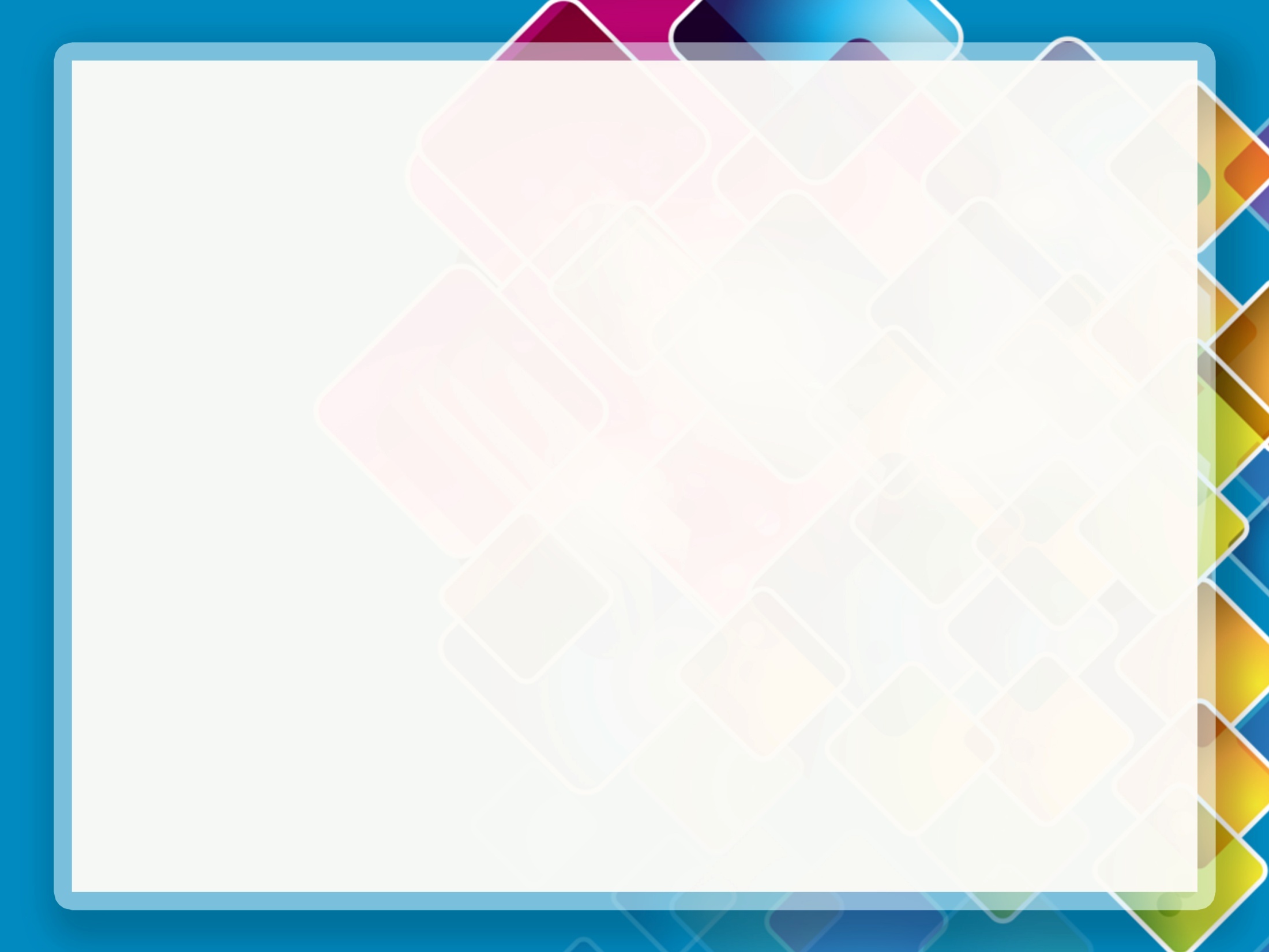 Классики
Игры со скакалкой
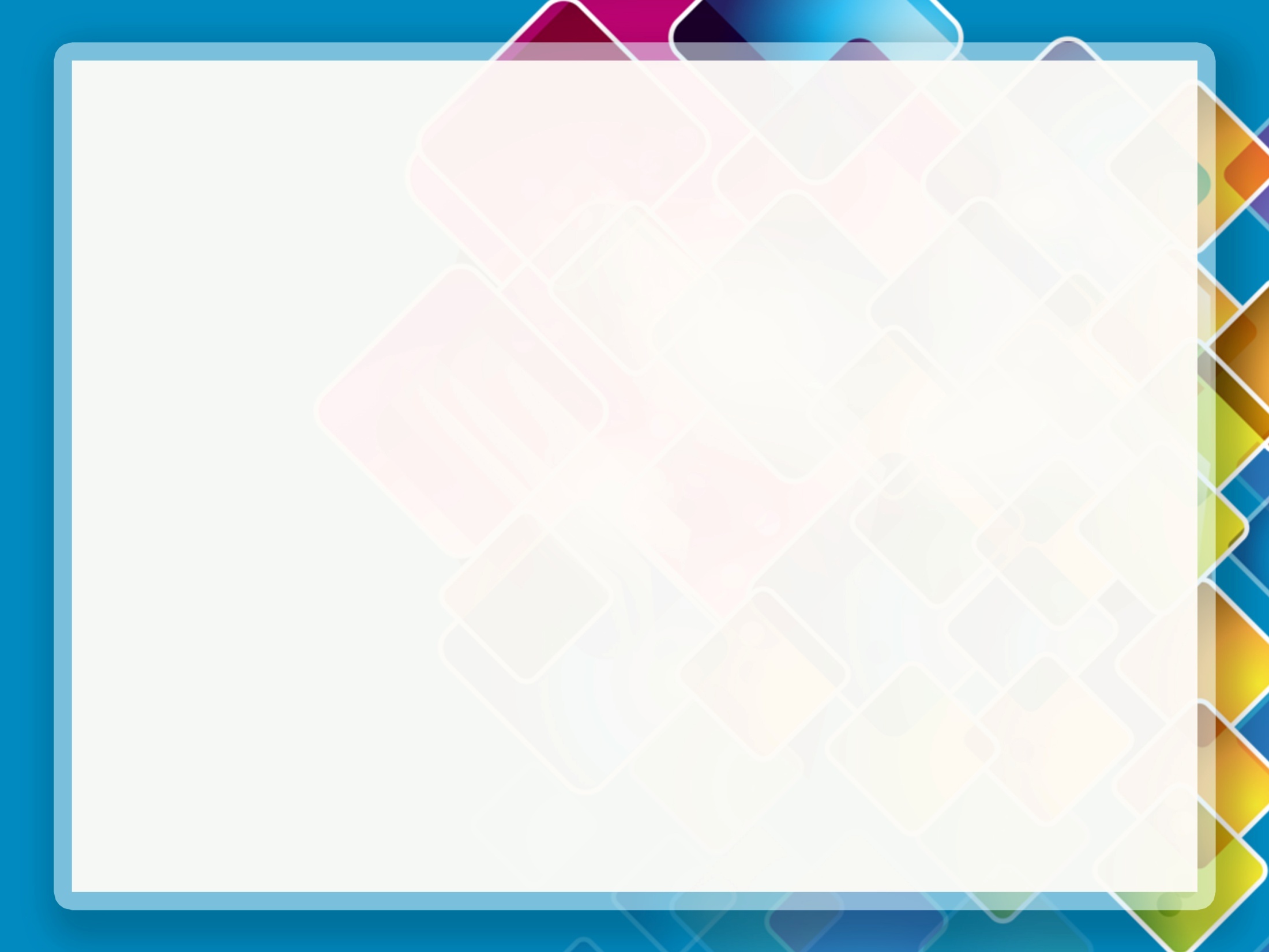 Малоподвижные игры в течении дня
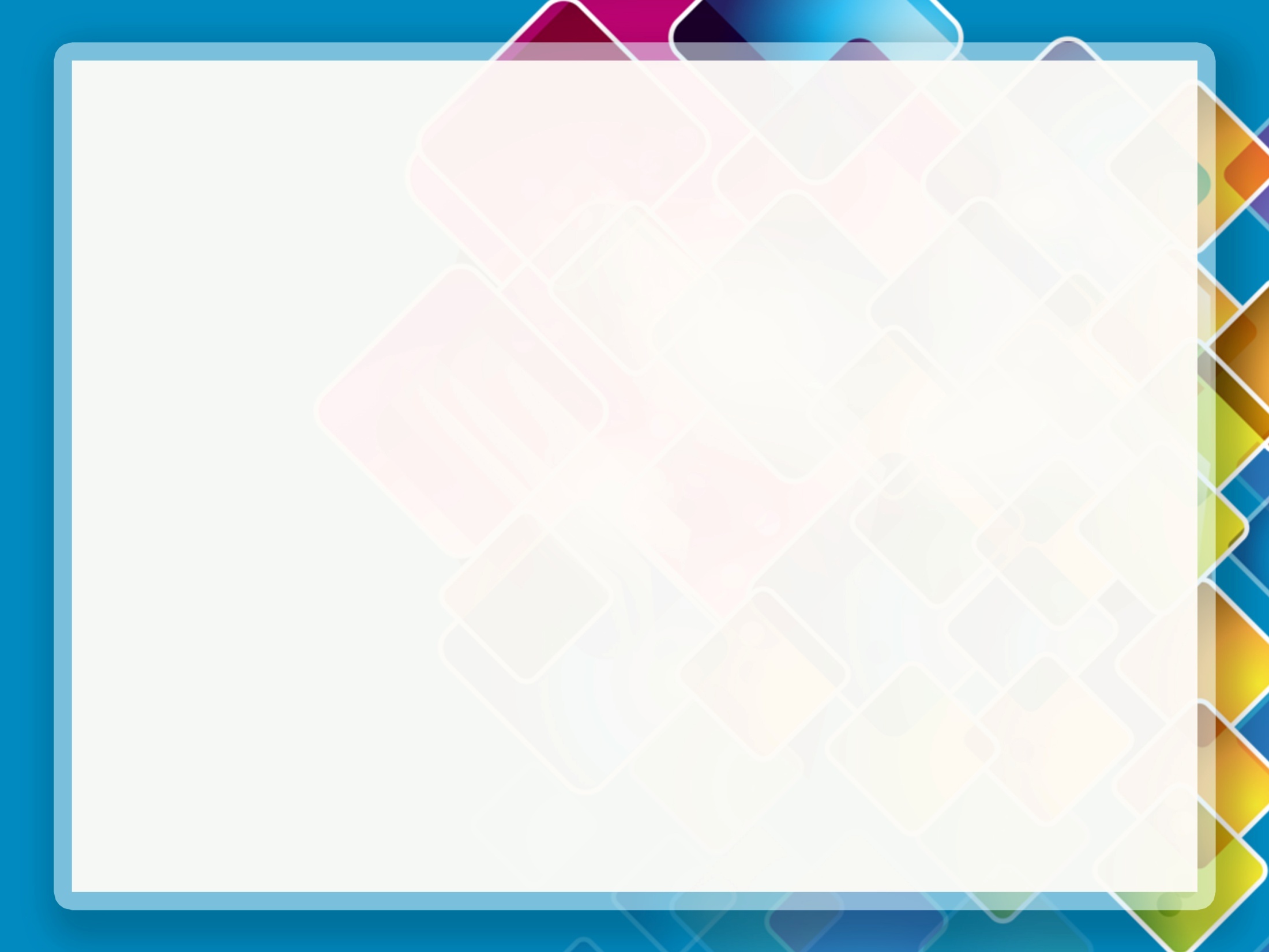 Игры и упражнения с нестандартным оборудованием
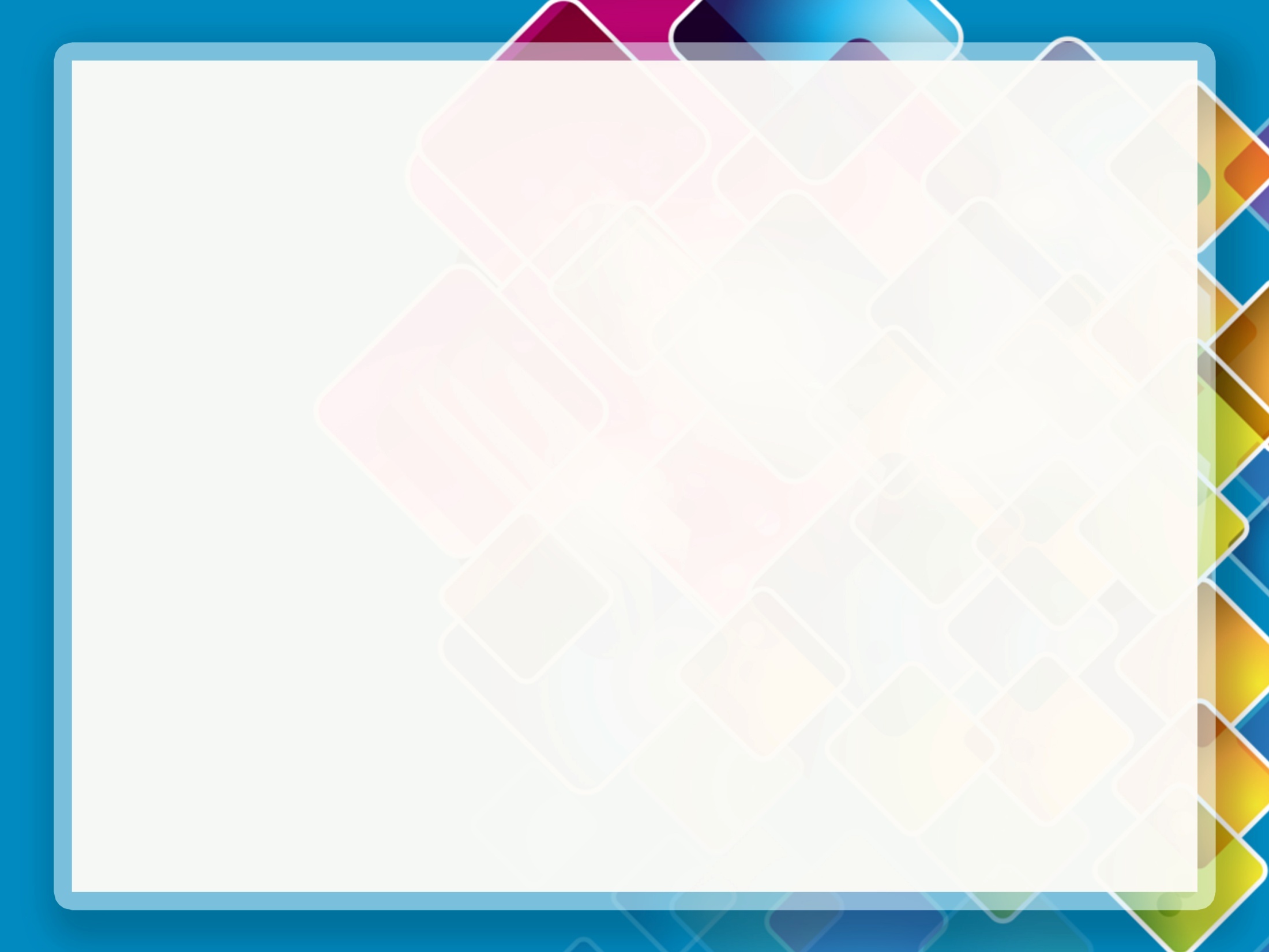 Настольные игры
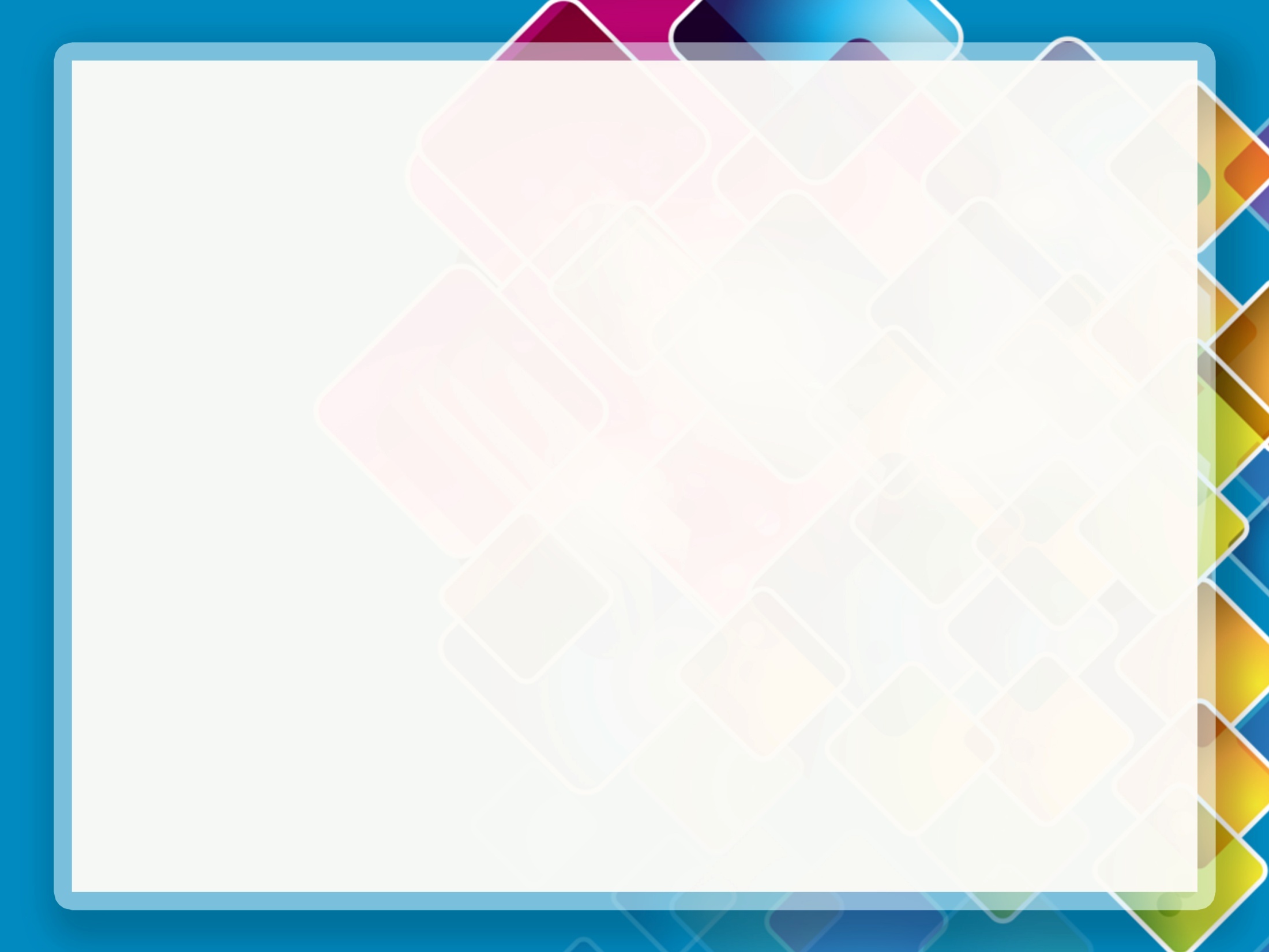 Занятия по физической культуре
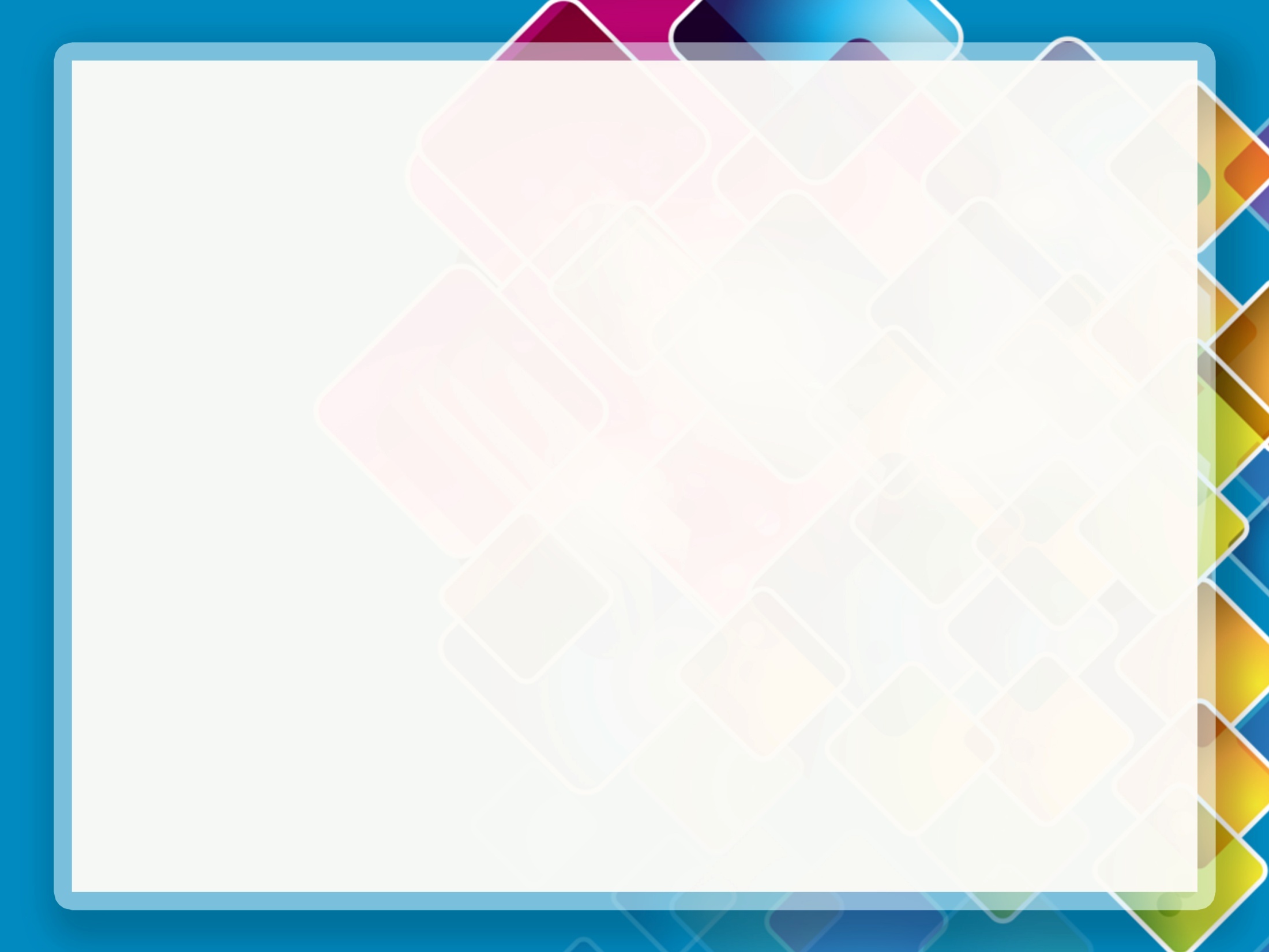 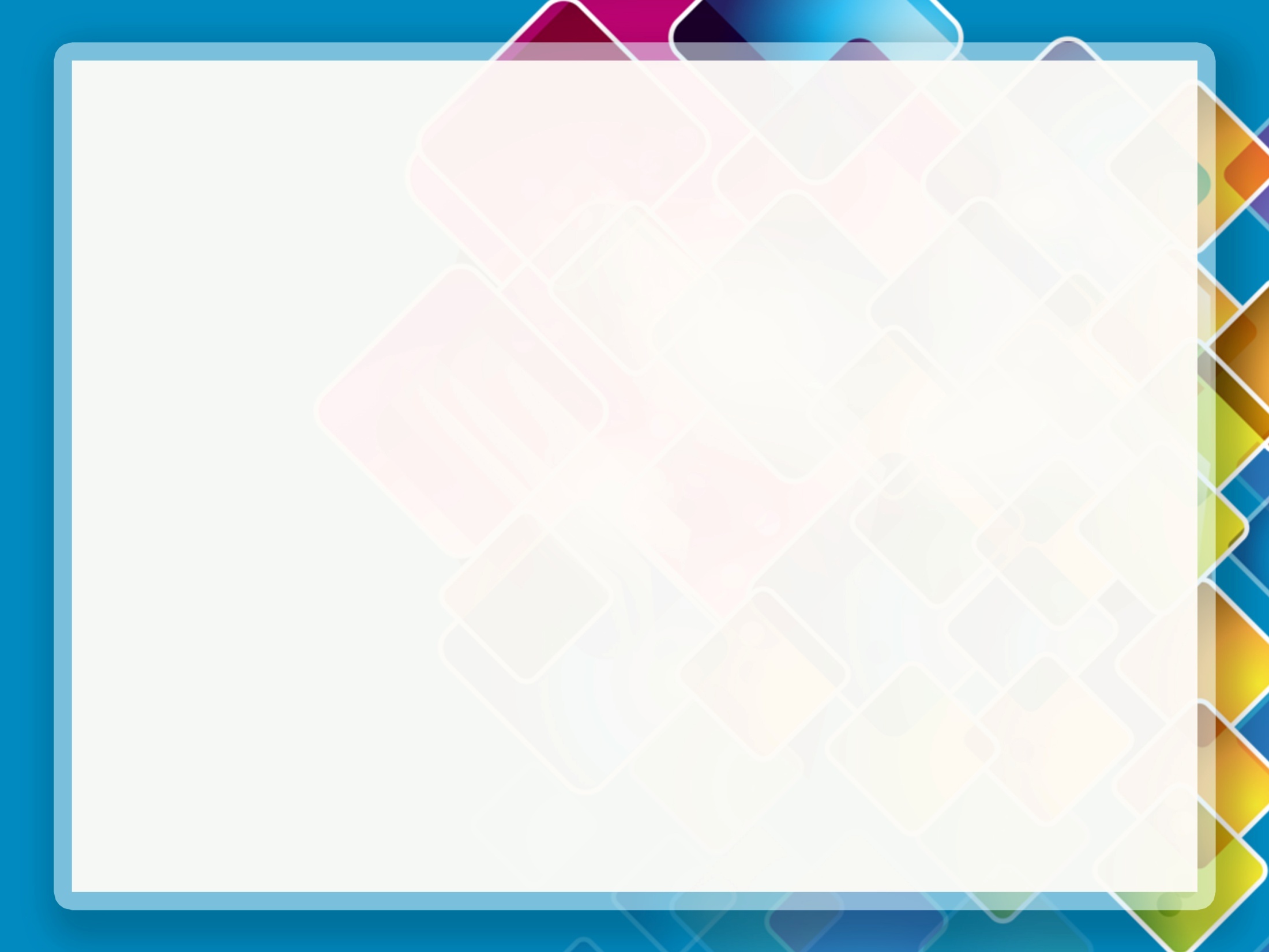 Занятия кружка «Ритмика для детей»
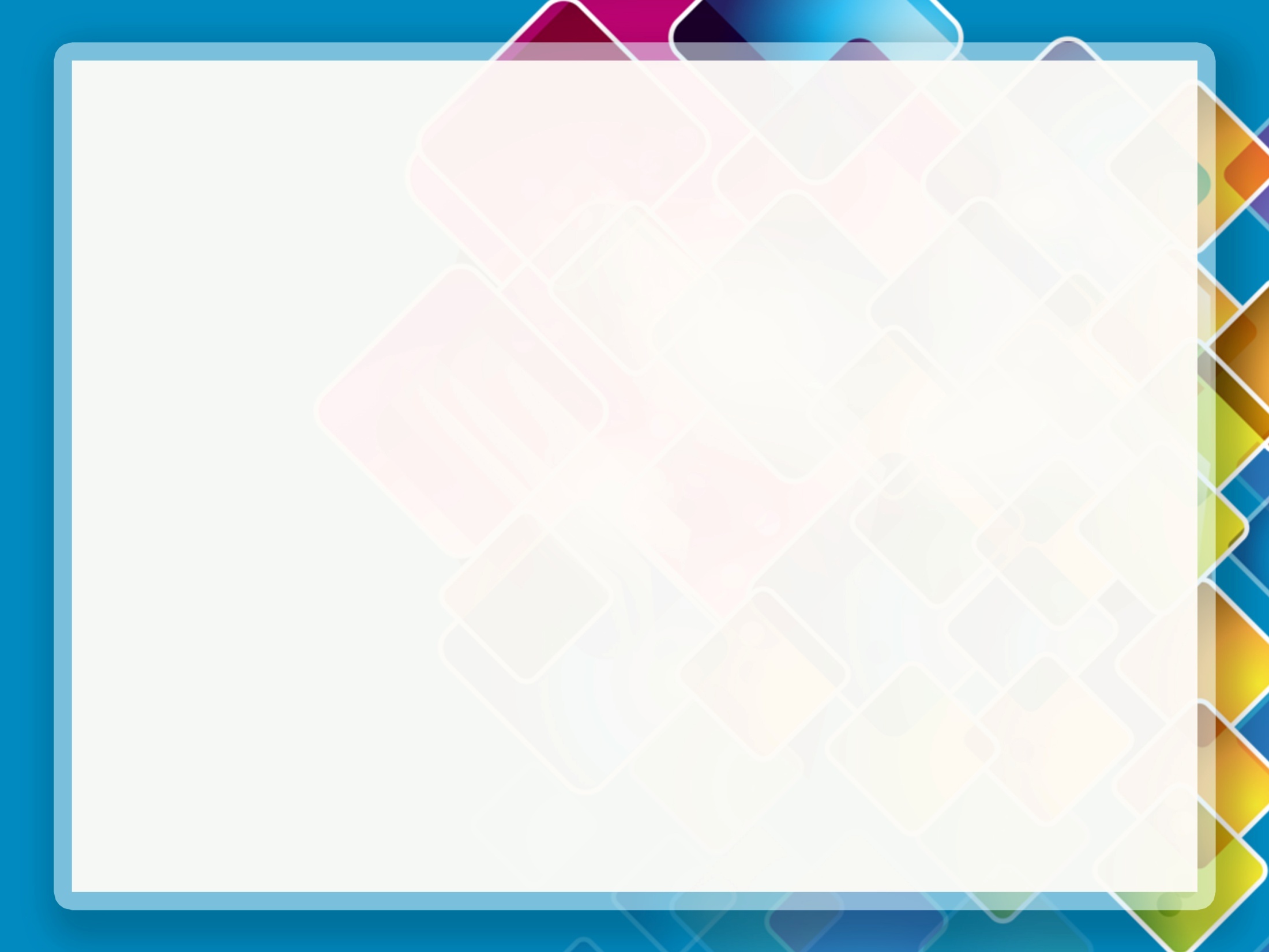 Утренняя гимнастика
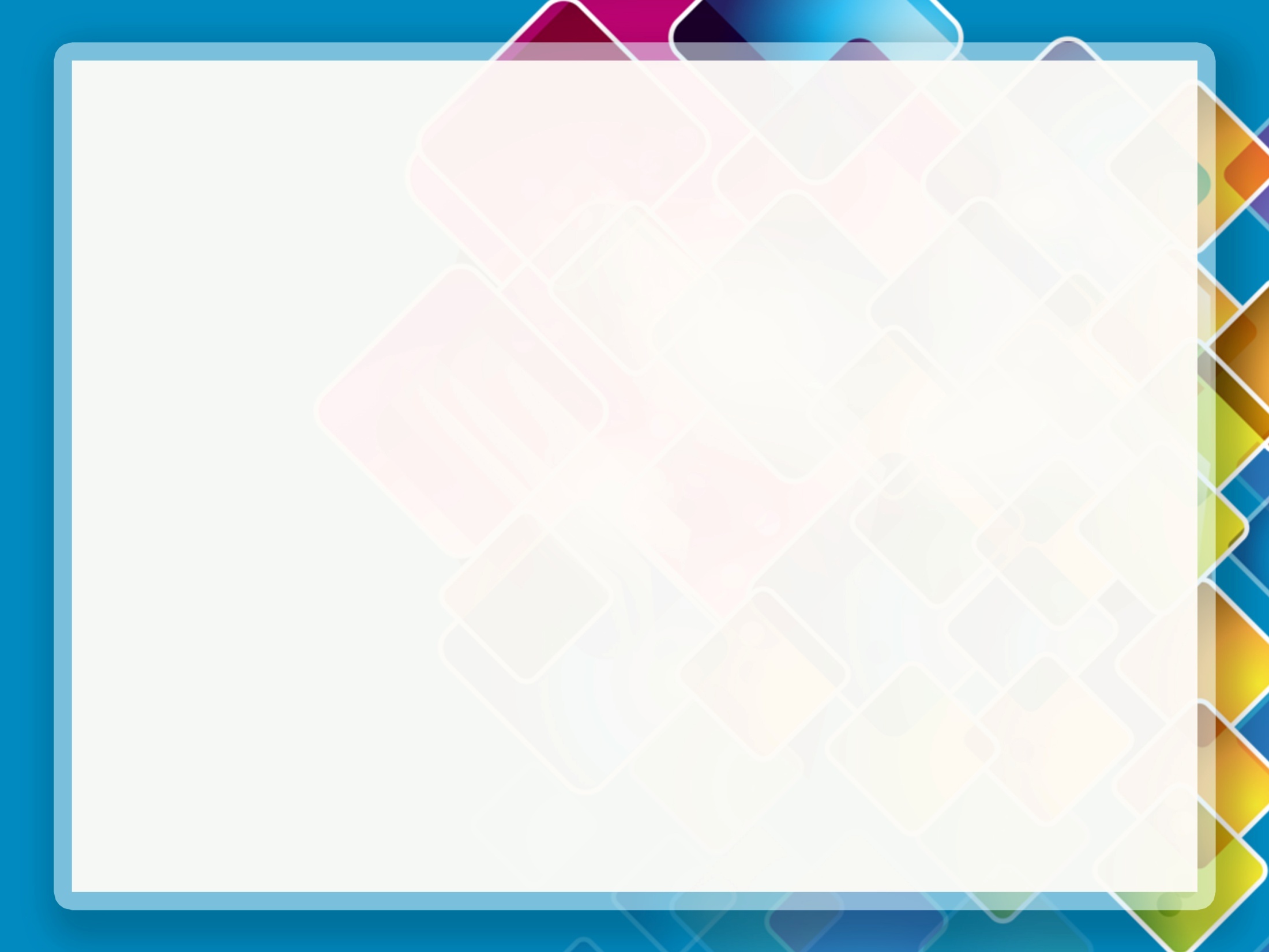 Праздники, досуги, развлечения
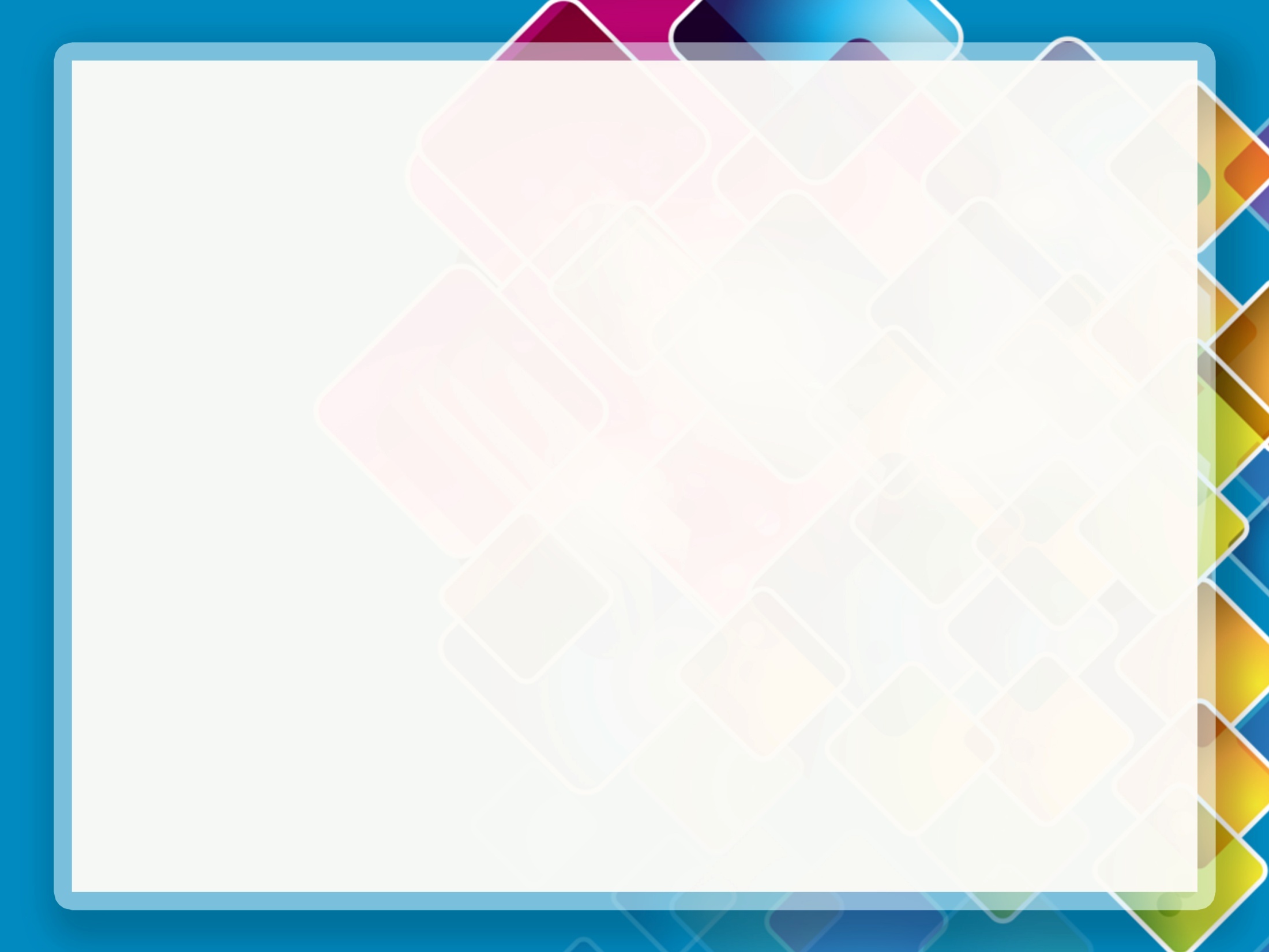 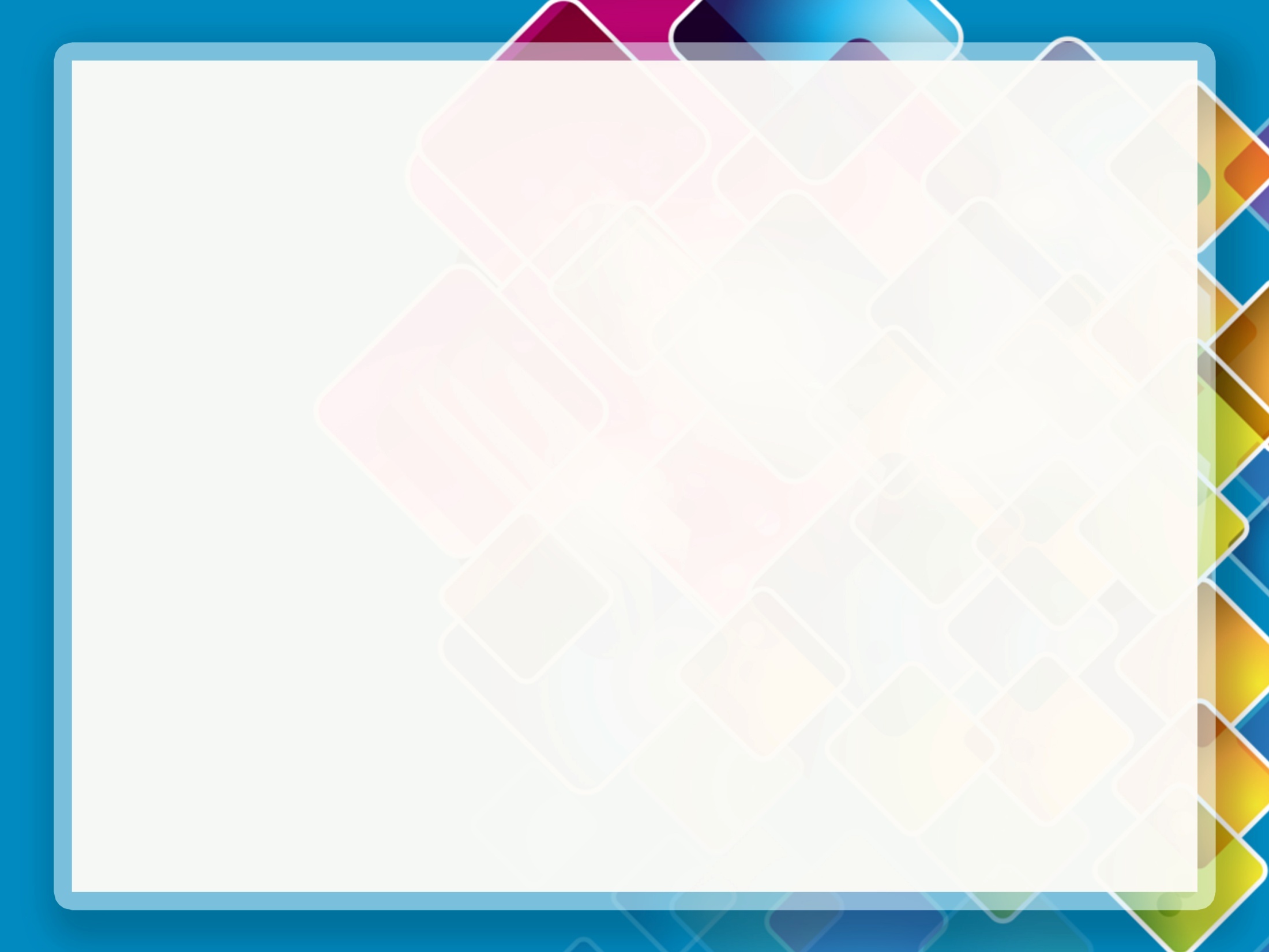 Участие  родителей в изготовлении нестандартного оборудования
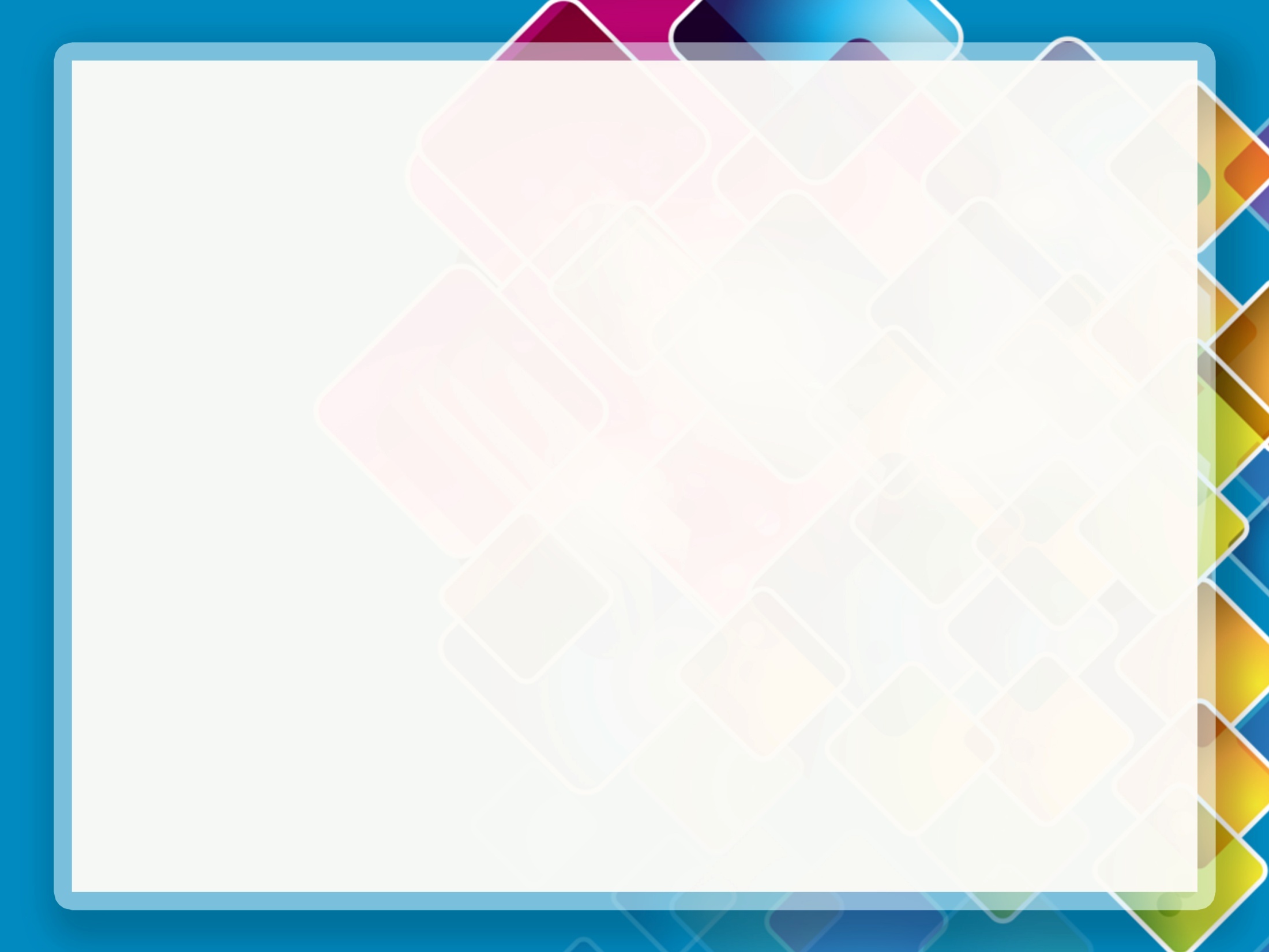 Занятия физкультурой дома с детьми
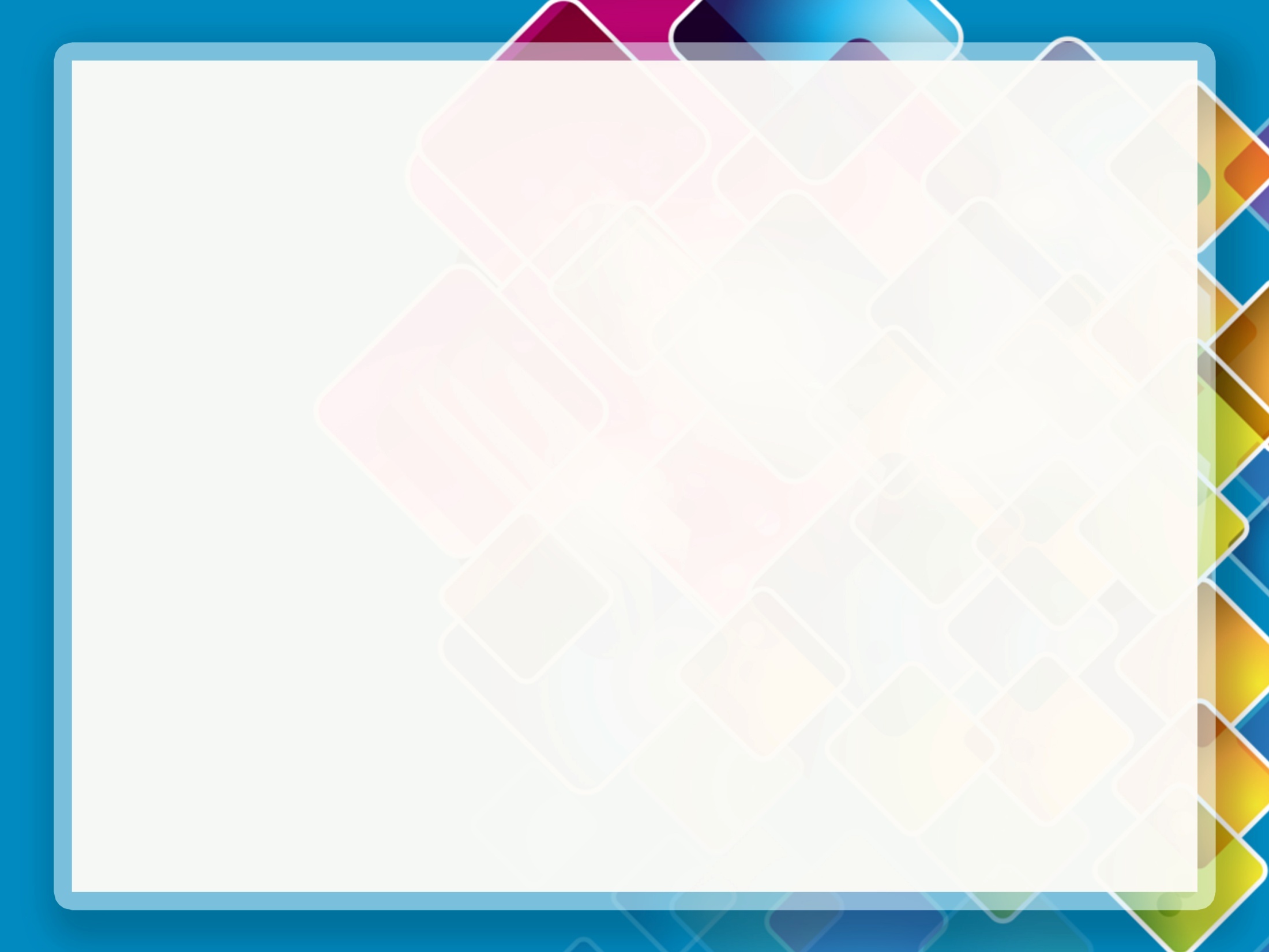 III этап. Заключительный
Диагностика
Результат:
Повышение уровня развития физических качеств у детей.
Снижение заболеваемости детей за счёт повышения совместной двигательной деятельности детей с родителями.
Организация двигательной деятельности детей дома.
Повышение знаний родителей о физических навыках и умениях детей старшего дошкольного возраста.
Участие родителей в изготовление для группы и дома нестандартного спортивного оборудования.